West BaltimoreHealth Enterprise Zone
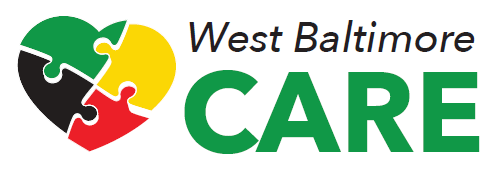 Project Director:

Evaluation Team:
Joy Twesigye, MPP, WHNP-BC

C. Daniel Mullins, PhD
Aurelia Laird, RN
Juan-David Rueda, MD
Evaluation Plan
September 11, 2015
1
West Baltimore Primary Care Access Collaborative
FQHCs
Baltimore Medical System
Park West Health System, Inc.
Total Health Care, Inc.

Hospitals
Bon Secours Baltimore Health System
University of Maryland - Midtown
Saint Agnes Hospital
Sinai Hospital of Baltimore
University of Maryland Medical Center
Community-Based Organizations
Equity Matters
Light Health and Wellness Comprehensive Services, Inc.
Mosaic Community Services
National Council on Alcohol and Drug Dependence, Maryland

Academic Institutions
University of Maryland, Baltimore
Coppin State University

City and State
Senator Verna Jones-Rodwell
Baltimore City Health Department
2
[Speaker Notes: The West Baltimore Primary Care Access Collaborative is comprised of a diverse set of organizational thought leaders including 3FQHCs, 5 Hospitals, 4 Community Based Organizations, 2 Academic institutions as well as Senator Verna Jones-Rodwell (Current Vice-Chair) and the Baltimore City Health Department.]
Background Study
John Snow Inc. June 2012 key findings were:
“…in some West Baltimore zip codes as many as 55% of emergency room visits are related to primary care preventable conditions.”
“Data from the assessment suggest that while there may be adequate capacity across all geographic areas to serve low income Medicaid insured and uninsured residents from West Baltimore, care may not always be readily or ideally accessible.”
“In addition to primary care access, many individuals would benefit by resources to support them in managing chronic disease. This includes education, case management, motivational interviewing, medication assistance and supported referrals to ensure that individuals access care.”
3
West Baltimore CARE Overview
Figure 1. WB HEZ Geographic Area
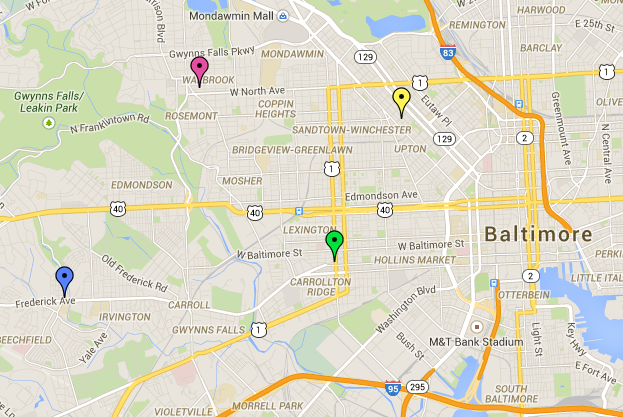 HEZ Geographic and Target Population:  86,000 West Baltimore residents within the 21216, 21217, 21223, and 21229 zip codes
Core Disease and Target Conditions:  Cardiovascular disease (CVD) and CVD risk factors (i.e., diabetes and hypertension)

Overarching Strategies: Care Coordination  (hospital high-utilizers) and Community-Based Risk Factor Reduction
4
Domains of Work
HEZ Logic Model
Strategy 1: Enhance existing capacity
-Measurement: added providers, new visit slots, (capacity); proportion of new capacity that is being used, visits/hour for new providers (productivity)
-Reach: small
Strategy 2: Increase care quality
-Measurement: NQF or similar
a) Provider guideline adherence metrics (quality)
b) Patient disease control metrics (outcomes)
-Reach: medium
Strategy 3: Increase patient self-management ability (education, home visits, case managers, CHW)
-Measurement: caseload (capacity); proportion of available caseload that is filled, encounters per worker (productivity); reduced use of ED (outcomes)
-Reach: small to medium
Strategy 4: Community-wide enabling interventions: healthy food access, safe exercise, and any other intervention where users cannot be counted.
-Reach: Large,  but impact may be small
Goal: reduce potentially avoidable utilization
Measurement: visits (Outcomes)
Year 1: Capacity
Year2: Productivity
Year 3:   Quality
Year 4: Outcomes
6
From: Defining HEZ Success: Expectations, Logic Model,  and Deliverables. David Mann presentation  for Maryland Community Health Resources Commission April 2015 Meeting. April 2, 2015
6
Evaluation Timeline Highlights
Programmatic and Clinical Data Analysis and Lead Zone-Wide Technical Assistance Efforts (Ongoing)
7
OverarchingEvaluation Questions
How are WBPCAC clinical partners enhancing their capacity?
Are the NQF and UDS measures for patients seeing WBPCAC providers meeting national benchmarks for hypertensive, diabetes, tobacco cessation and cholesterol management?
Are WBPCAC hospital partners experiencing a reduction in  potential avoidable hospital utilization?
8
Evaluation by Domains of work
ClinicalPopulation Health Goals
10
Programmatic Population Health Goals And Progress
11
Evaluation by Domains of work
Workforce DevelopmentGoals and Progress
13
Programmatic Workforce Development  Goals and Progress
14
Evaluation by Domains of work
Care CoordinationGoals
16
Programmatic Care Coordination Goals and Progress
17
Evaluation
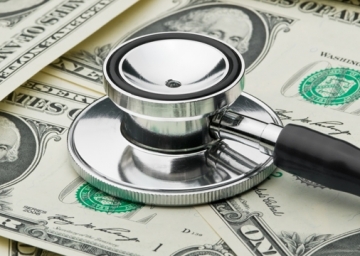 Cost Reduction Goals
19
Programmatic Cost Reduction Goals
20
Semi-Structured Interviews and Focus Groups
Target Audience: HEZ activity participants and Providers
Purpose: Overall assessment of HEZ activities, engagement and satisfaction
Output: The findings will further inform additional quantitative data analysis and become part of the March 2016 full evaluation report 
Timeline: November 2015 (target completion)
21
Sample Focus Group Questions
How does the West Baltimore HEZ show that it understands the needs of patients, providers, and community members?
Are the needs addressed?• Health services (preventive and curative)• Health education• Community resources for health
How could the West Baltimore HEZ improve addressing the needs of the community?
Are all the right partners engaged in the West Baltimore HEZ?
22
Full Evaluation report
Target Audience: HEZ  care coordination enrollees, activity participants, scholarship awardees and Providers
Purpose: Overall assessment of HEZ activities, impact, and satisfaction
Data Source: EMRs, CHRC, CRISP, WB CARE patient tracking system, Care at Hand platform, CARMA and Passport to Health platform.
Output: The findings will further inform additional quantitative data analysis and become part of the March 2016 full evaluation report 
Timeline: March 2016
23
Questions?
24